Jean MARTIN
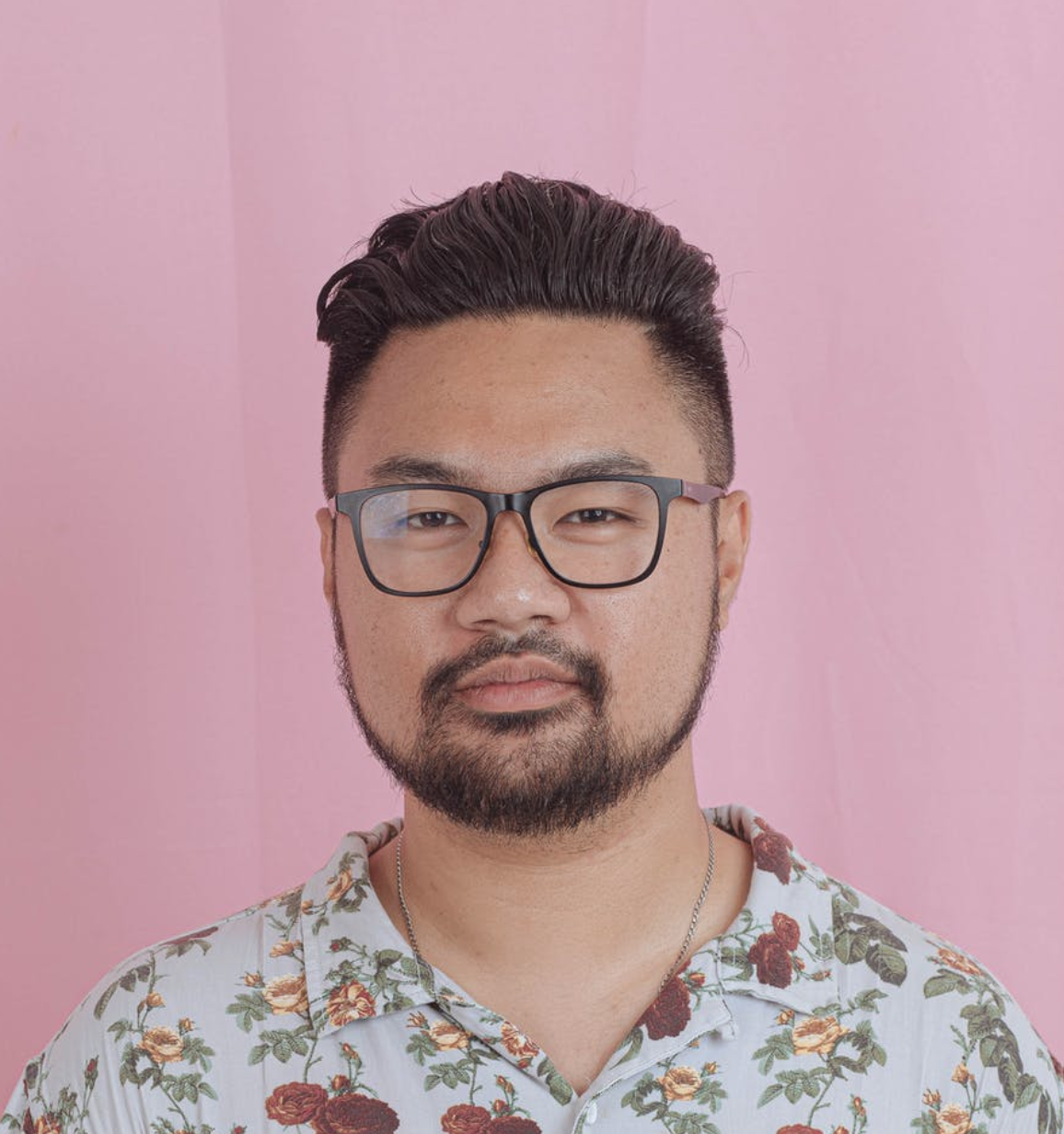 Tourneur-fraiseur | Spécialiste en usinage CNC | 15 ans d'expérience
Expert en usinage avec une solide expérience en tant que tourneur-fraiseur, spécialisé dans la programmation et l'opération de machines CNC. Engagement profond pour la précision, l'efficacité et la sécurité dans la production.
+33 1 02 03 04 05+33 6 01 02 03 04
22 Rue des Marchands, 75015 Paris, France
info@mail.com
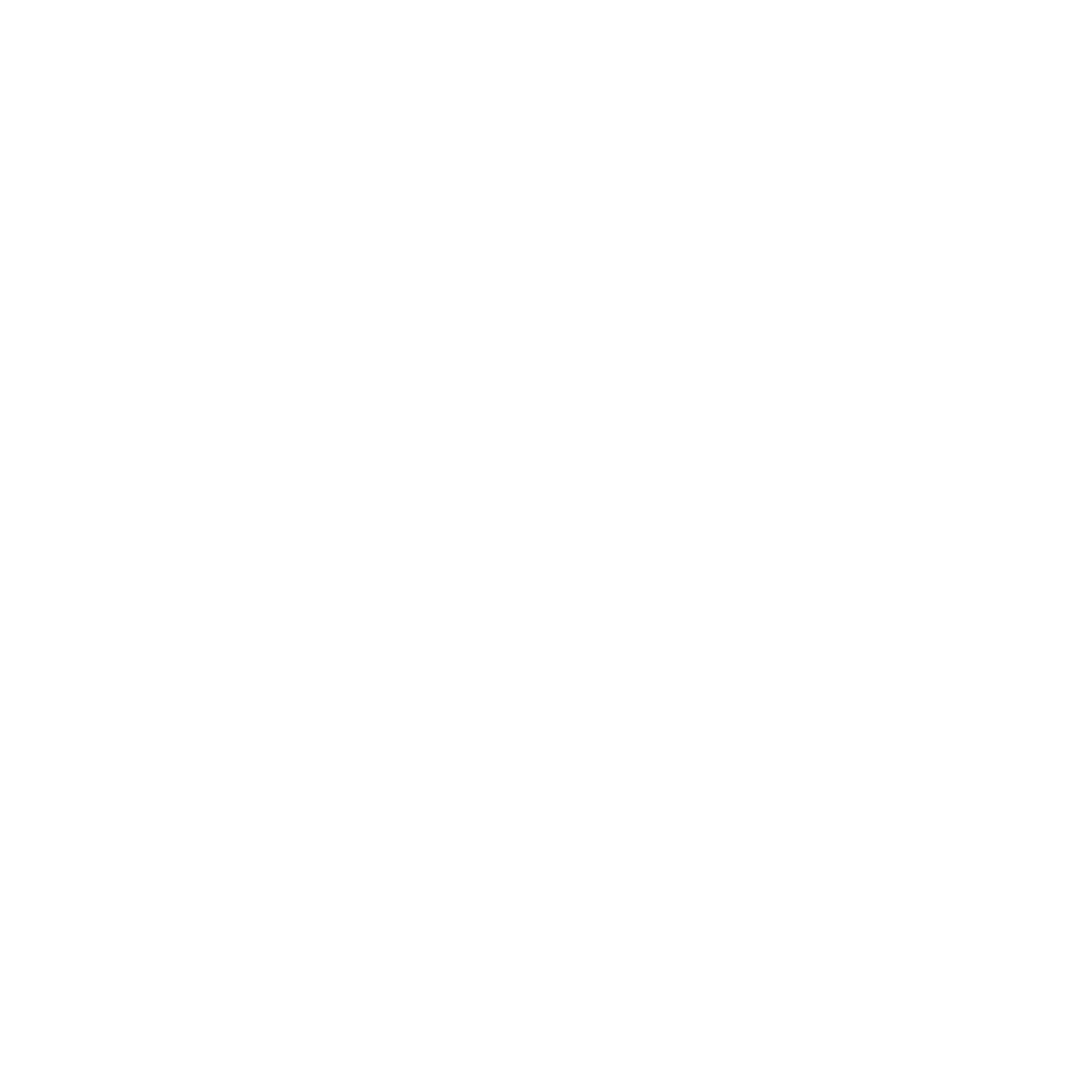 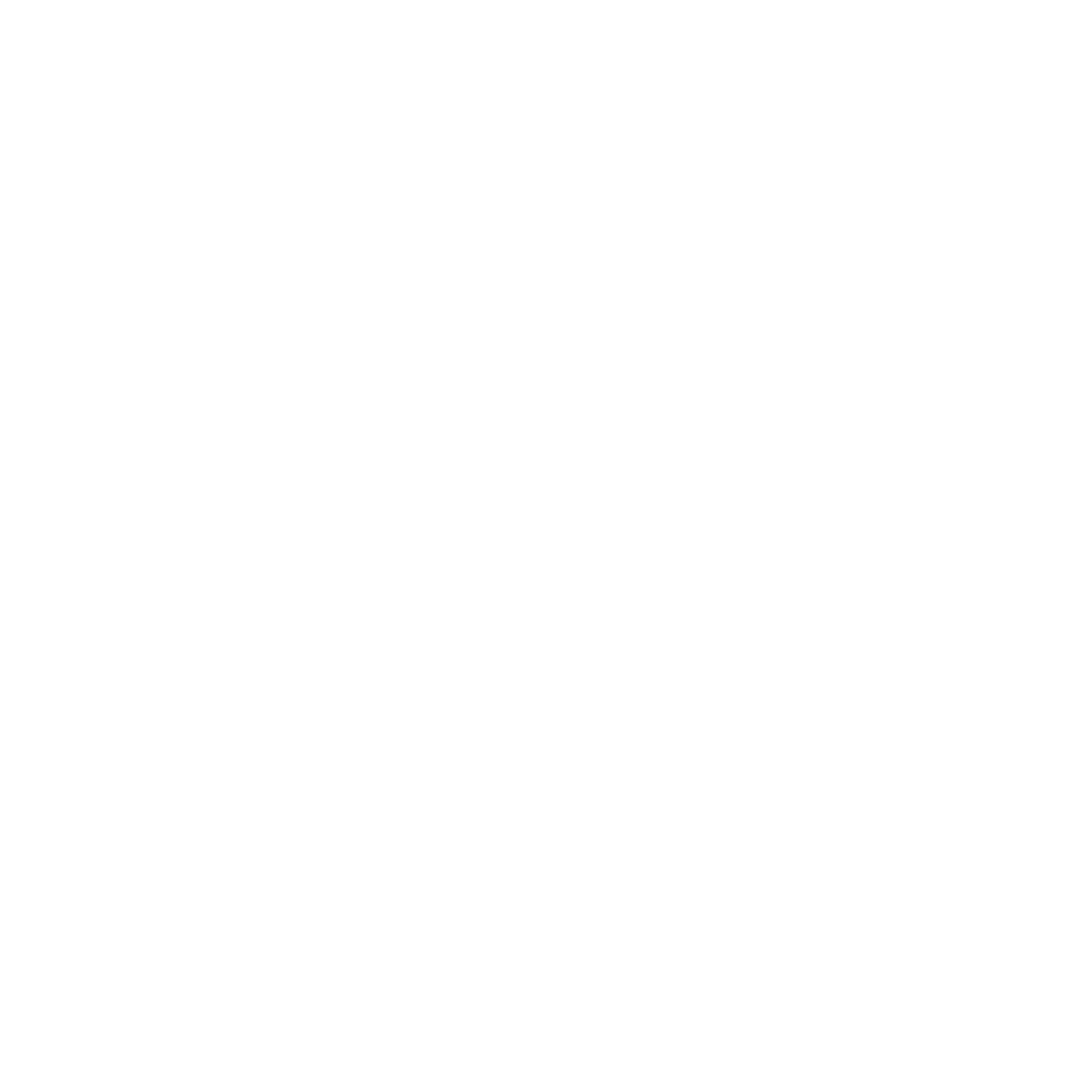 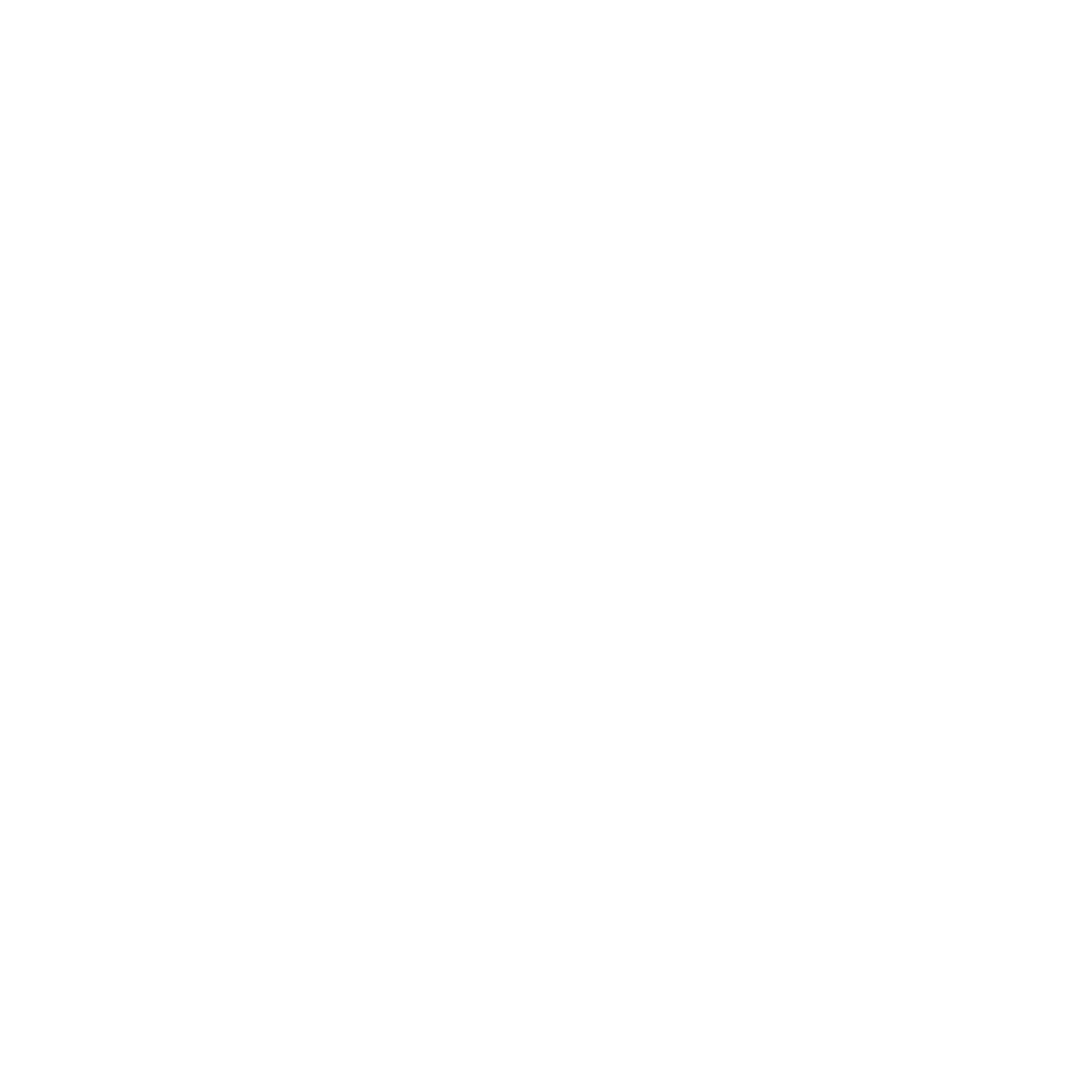 Expérience professionnelle
Compétences clés
Tourneur-fraiseur CNC Senior, Métaux Innovants de Lyon — 2010-2023
Programmation et opération de machines CNC pour produire des pièces métalliques pour divers secteurs industriels.
Amélioration des processus d'usinage, réduisant les temps de cycle de 15%.
Formation et encadrement des nouveaux employés, assurant une compréhension claire des normes de sécurité.
Collaboration avec l'équipe d'ingénierie pour optimiser les plans de production et réduire les déchets.

Tourneur-fraiseur, Ateliers Généraux de Rhône — 2005-2010
Utilisation de tours et fraiseuses conventionnelles pour produire une variété de pièces.
Maintenu un taux de qualité supérieur à 98% tout au long de l'emploi.
Proposé et mis en œuvre des améliorations de processus qui ont augmenté l'efficacité de 10%.
Assuré la maintenance régulière des machines pour garantir leur fonctionnement optimal.
Expertise en machines CNC et conventionnelles.
Connaissance approfondie des techniques d'usinage et des matériaux.
Programmation et mise en place rapide et efficace.
Capacité à lire et interpréter les plans techniques.
Qualités
Attention au détail et engagement envers la précision.
Capacité à travailler sous pression tout en respectant les délais.
Esprit d'équipe et excellentes compétences en communication.
Souci constant de la sécurité et du respect des normes.
Centres d'intérêt
Modélisme (création de maquettes détaillées de machines).
Randonnées en montagne (exploration des Alpes et du Massif central).
Musique (jazz et musique classique, participation à des concerts locaux).
Bricolage et mécanique (restauration de vieux outils et machines).
Formation
Brevet de Technicien en Usinage, Lycée Technique de Lyon — 2004
Langues
ENG	        ESP
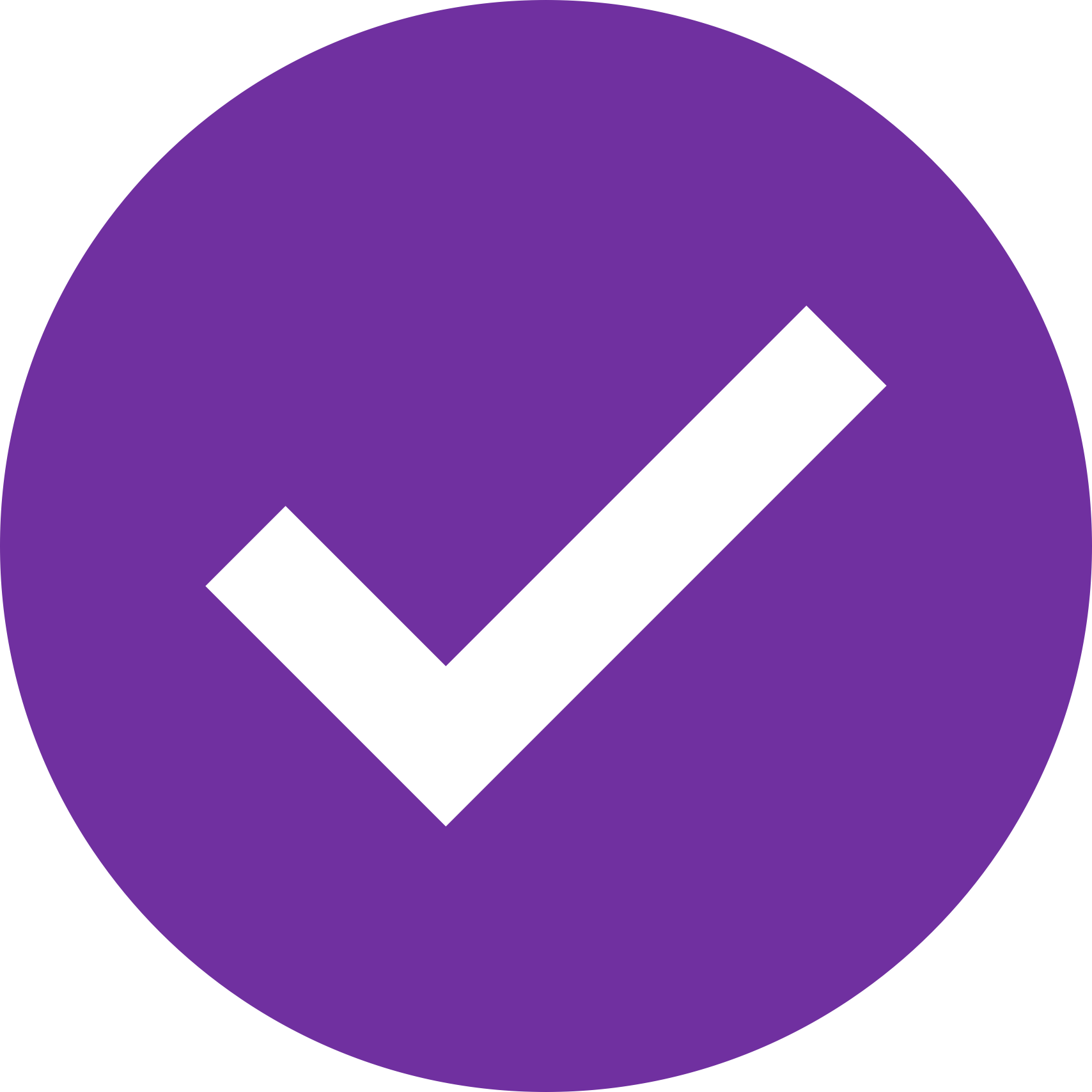 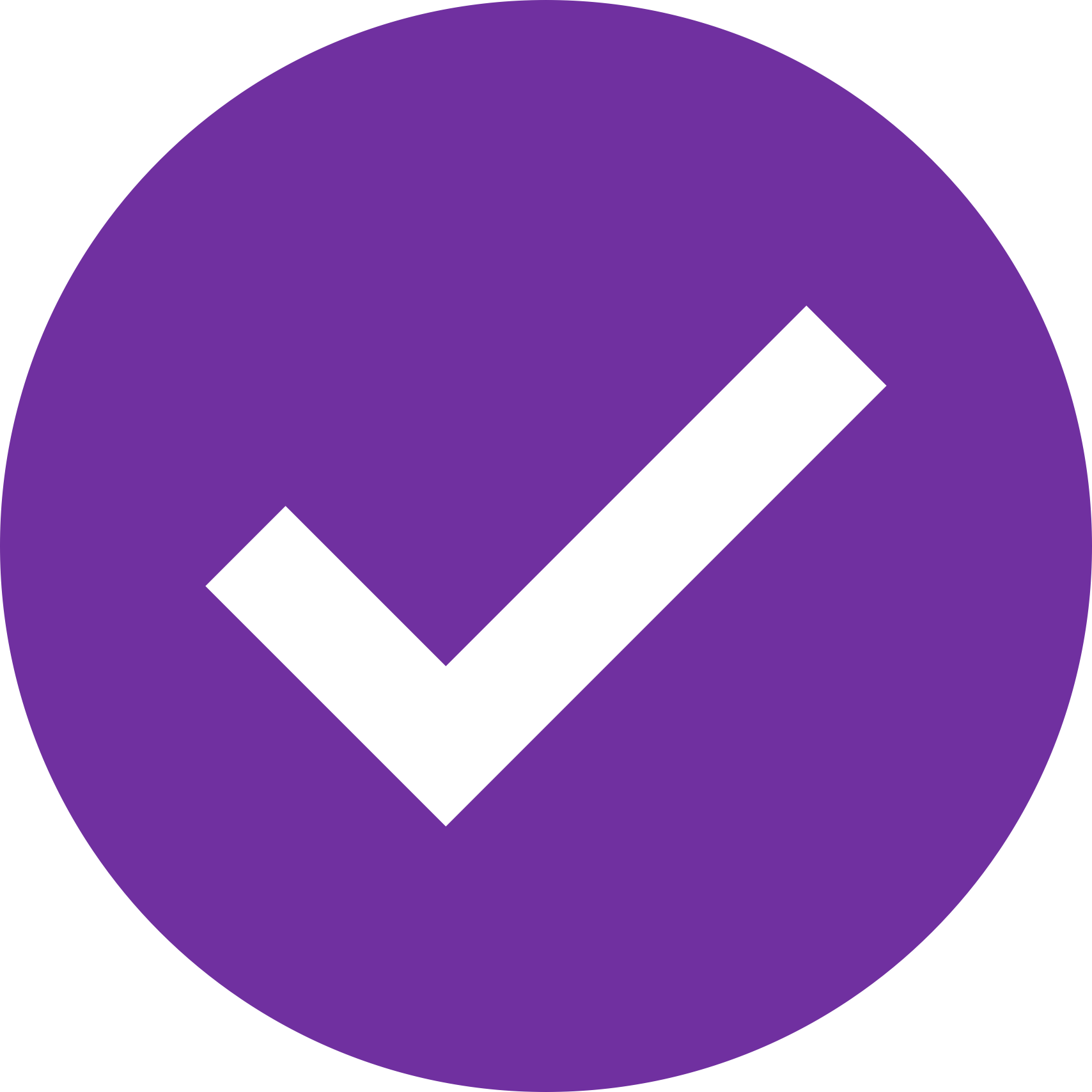 Cher(e) Candidat(e)

Merci d'avoir téléchargé ce modèle sur notre site. Nous espérons qu'il vous aidera à mettre en valeur votre CV.

---------------------------------------------------------------------------------------

Besoin de conseils pour rédiger votre CV ou vous préparer pour l’entretien d’embauche ? Consultez nos articles :

- Le titre du CV : guide pratique + 30 exemples
- Comment mettre en valeur son expérience professionnelle ?
- Rédiger une accroche de CV percutante + 9 exemples
- Les 7 points clés d'un CV réussi
- Personnalisez votre CV avec des icônes gratuites
- Bien préparer son entretien 

Nous proposons également plusieurs centaines d'exemples de lettres de motivation classées par métier et des modèles pour les mettre en forme.

- 1200 exemples de lettres de motivation 
- Les modèles de courrier
- Tous nos conseils pour rédiger une lettre efficace 


Nous vous souhaitons bonne chance dans vos recherches et vos entretiens  


Enfin, rappelez-vous qu'une bonne candidature est une candidature personnalisée ! Prenez donc le temps de la rédiger avec soin car elle décrit votre parcours professionnel et votre personnalité. 








----------------
Copyright : Les contenus diffusés sur notre site (modèles de CV, modèles de lettre, articles ...) sont la propriété de creeruncv.com. Leur utilisation est limitée à un usage strictement personnel. Il est interdit de les diffuser ou redistribuer sans notre accord. Contenus déposés dans 180 pays devant huissier. Reproduction strictement interdite, même partielle. Limité à un usage strictement personnel. Disclaimer : Les modèles disponibles sur notre site fournis "en l'état" et sans garantie.

Créeruncv.com est un site gratuit.